Biorytmy, cirkadiánní rytmy
doc. MUDr. Jindřich Fiala, CSc.
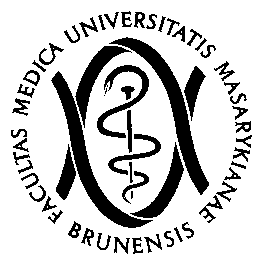 Ústav ochrany a podpory zdraví
LF MU Brno
1
2
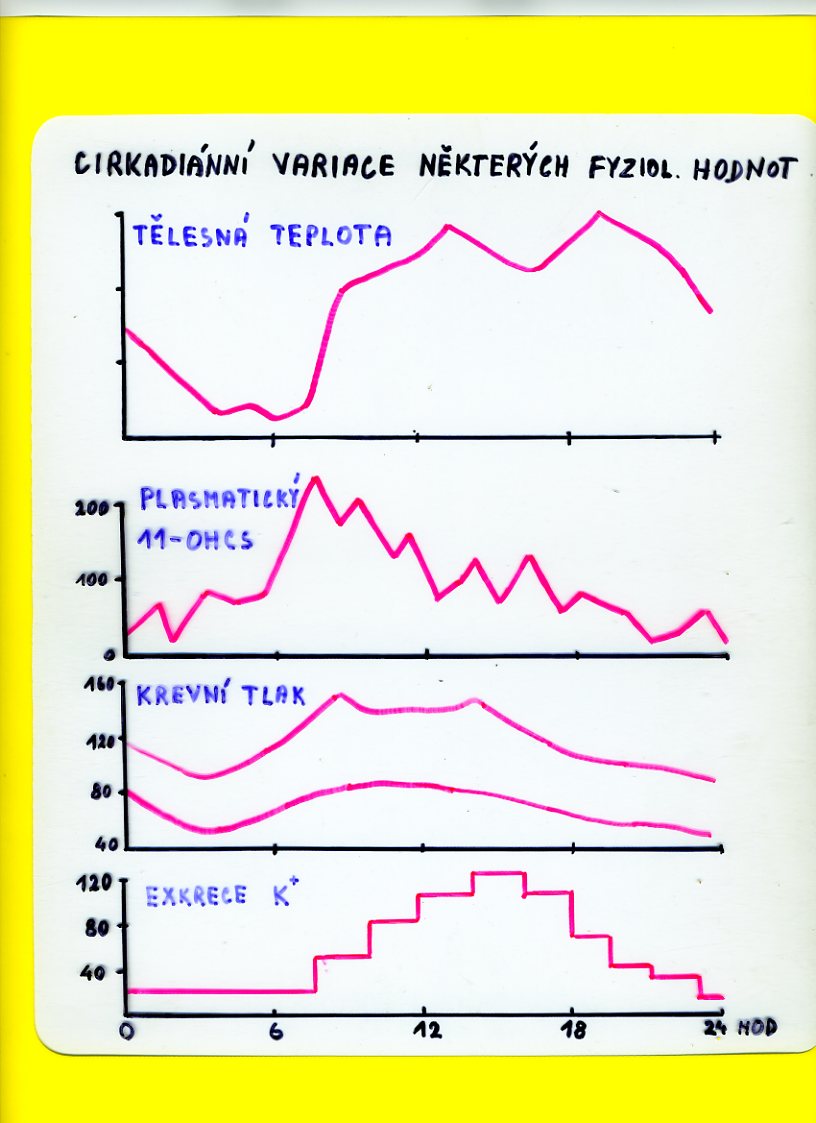 3
Historie:
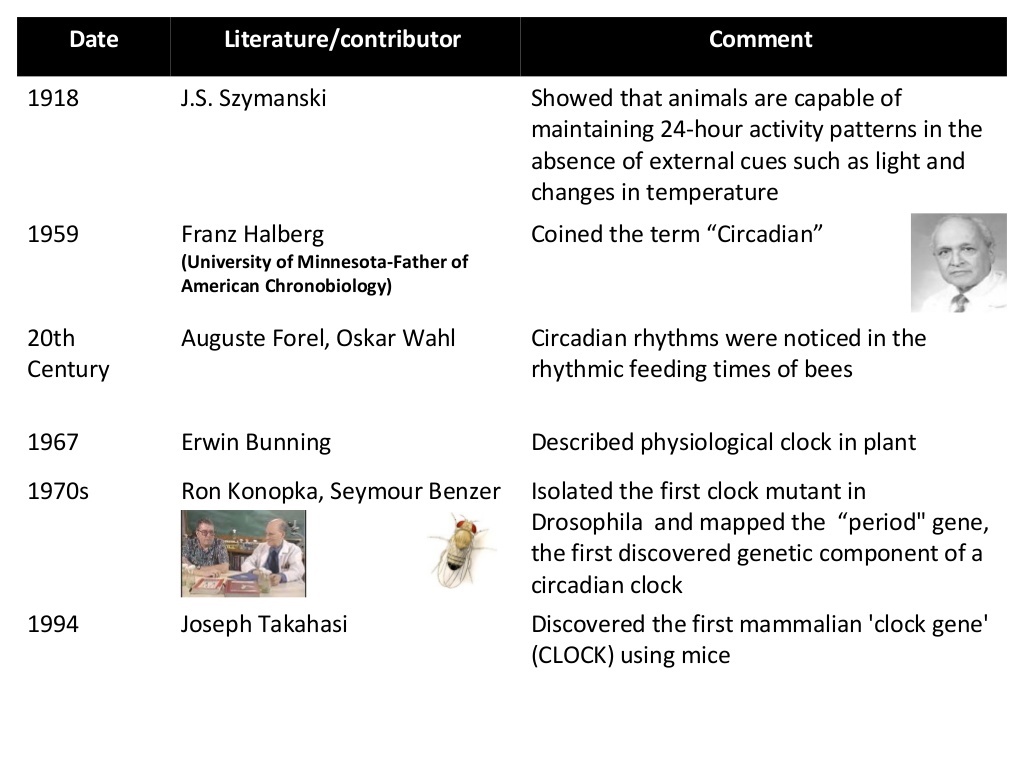 4
Chronobiology:
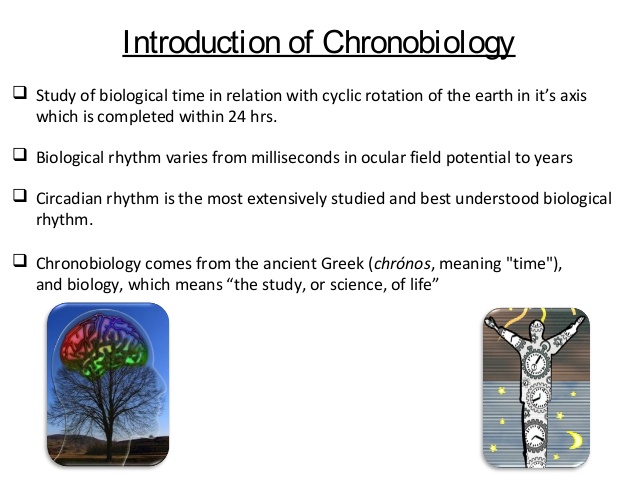 5
Biorytmy - definice:
Cyklické, pravidelné funkční kolísání fyziologického funkčního stavu organismu
Kritéria:
Přetrvává v konstantních podmínkách
Nezávislý na teplotě (perioda)
Může být „resetován“, změněn a řízen vnějšími vlivy
6
Základní pojmy
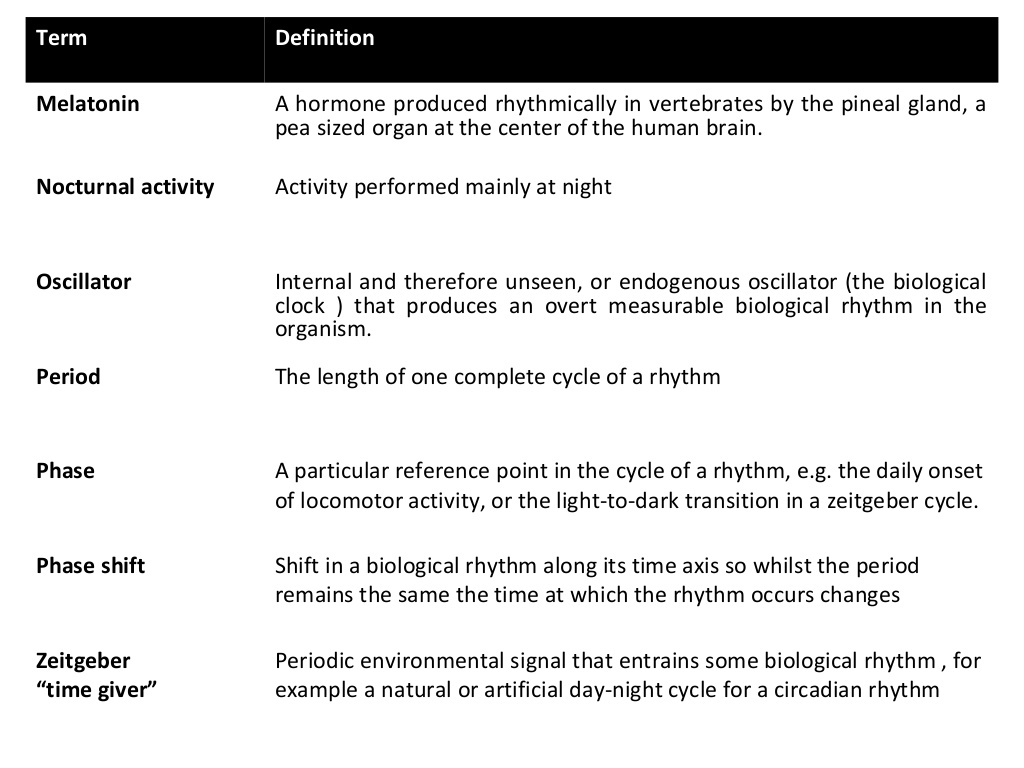 7
Základní parametry biorytmu
Délka periody
Průběh, tvar (nemusí být pravidelná sinusovka)
Amplituda
Fázový posun
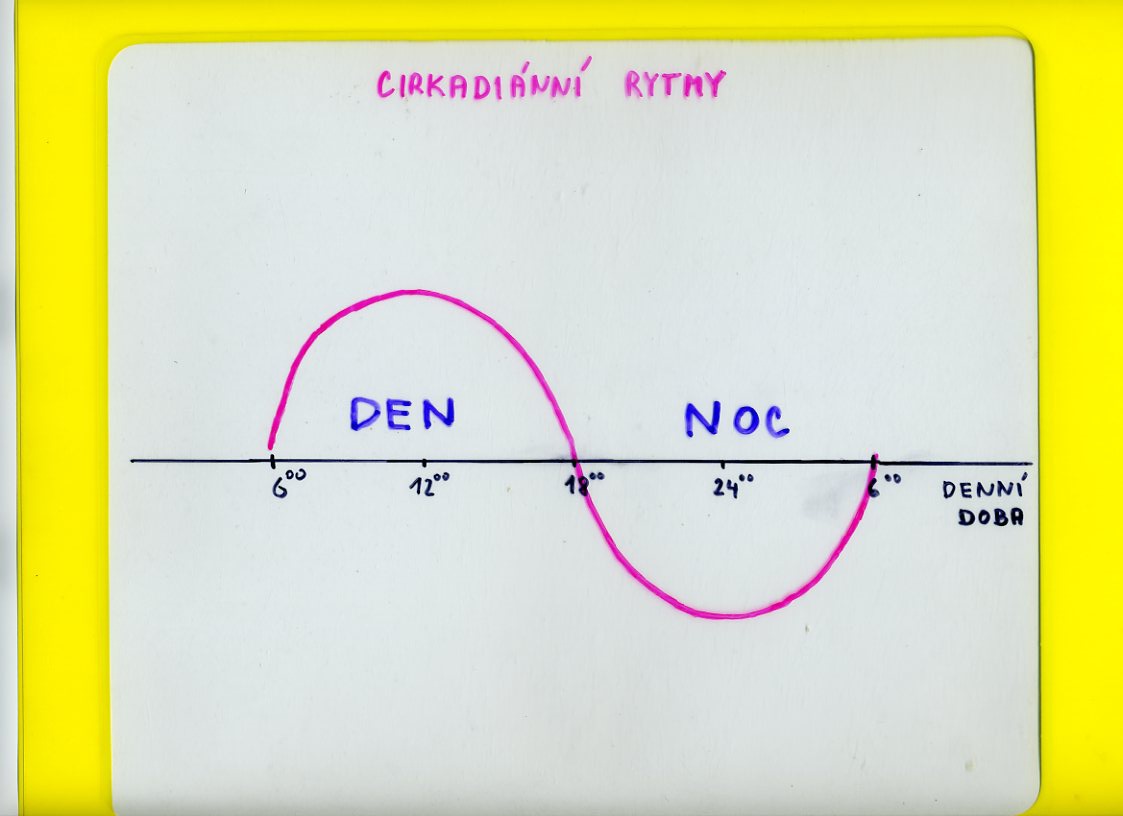 8
Základní rozdělení biorytmů – dle délky periody
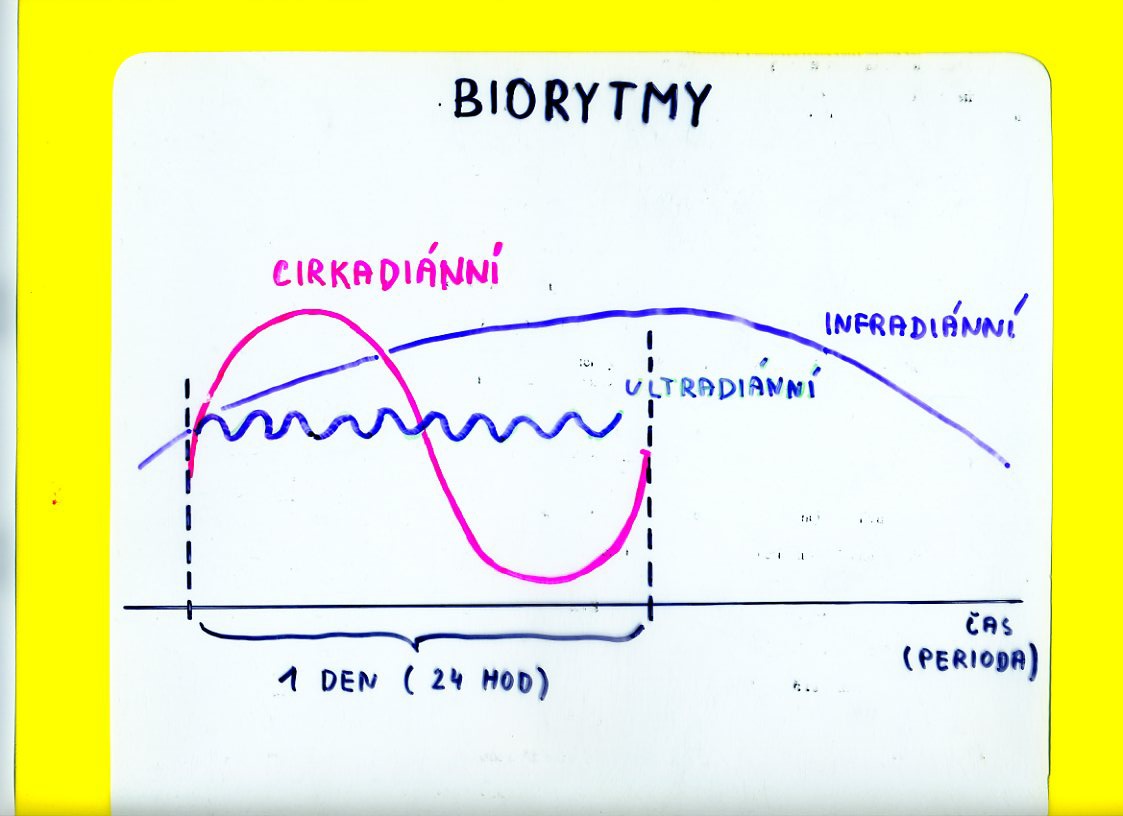 9
10
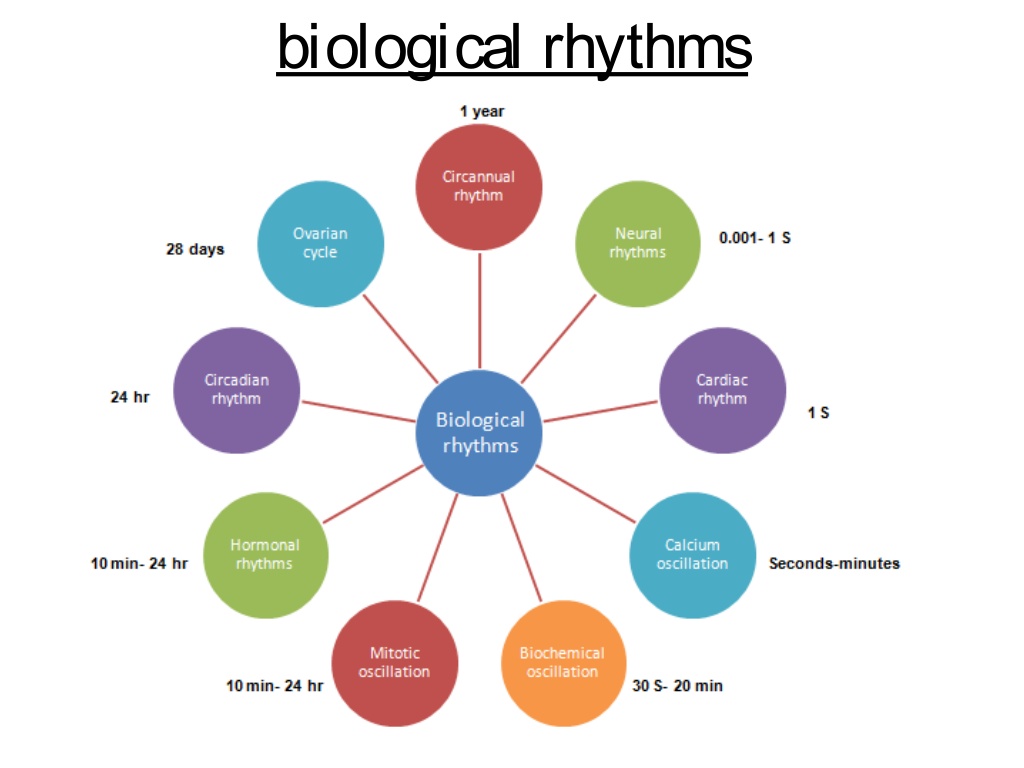 11
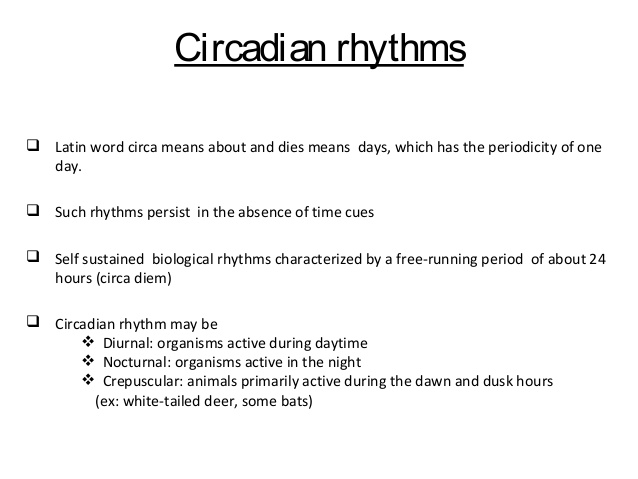 12
Cirkadiánní biorytmy
13
Cirkadiánní biorytmy – vliv vnější rytmicity
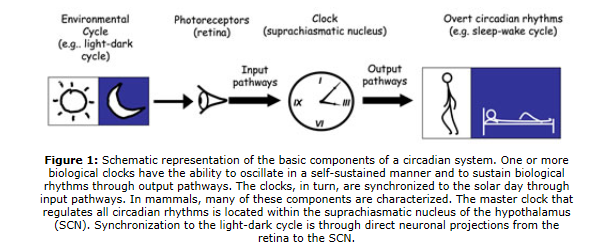 14
Vztah mezi variabilitou prostředí, homeostázou a rytmicitou
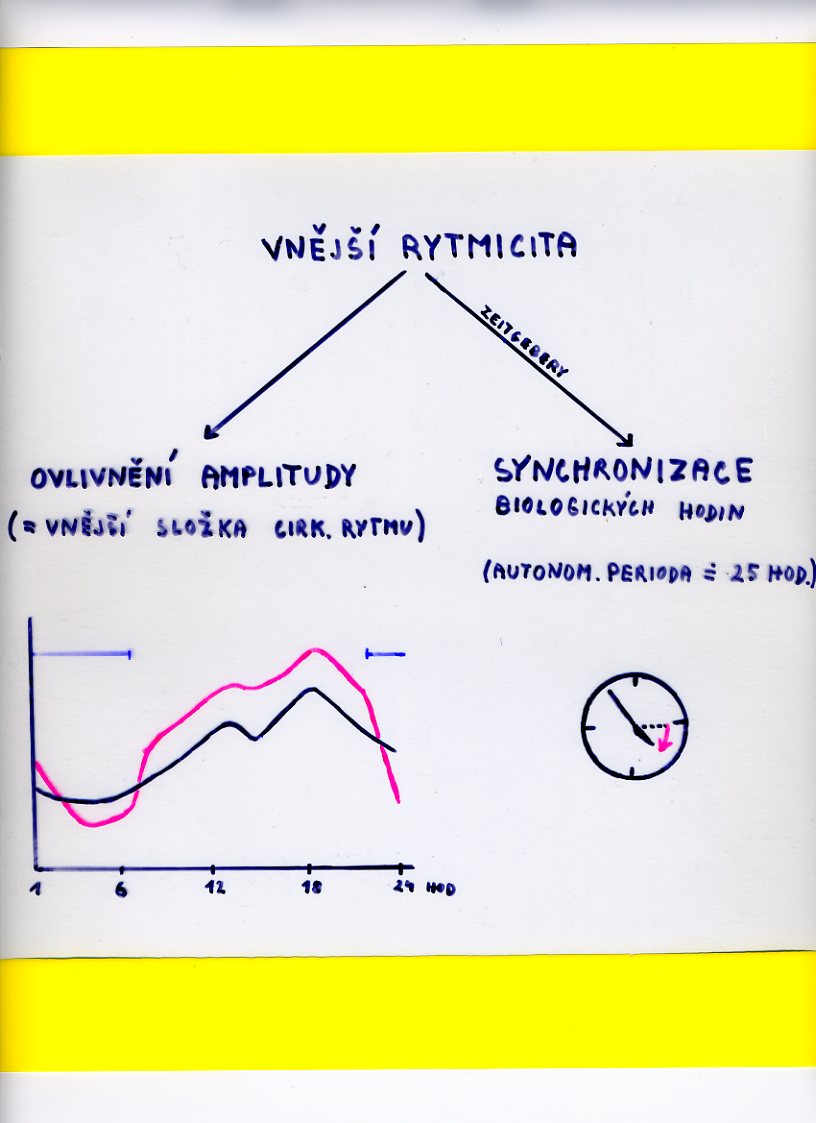 15
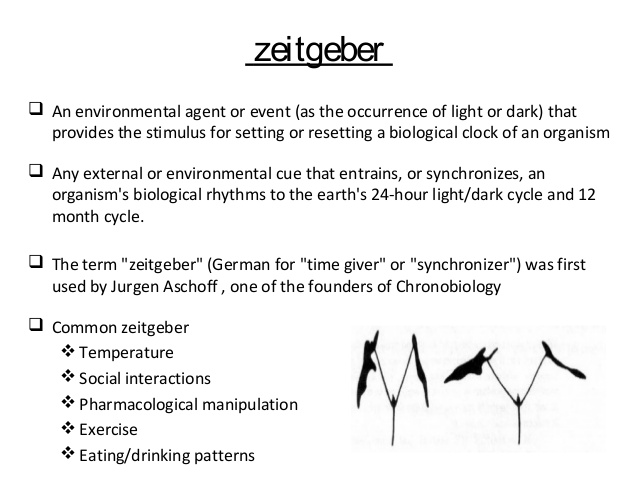 Zeitgebers
16
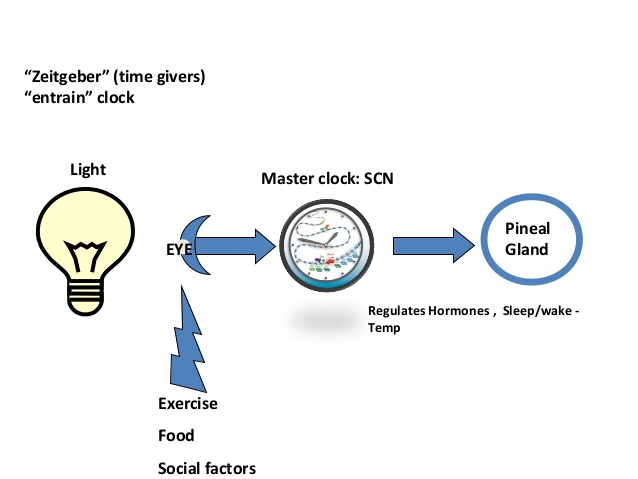 Zeitgebers
17
Původ cirkadiánních biorytmů
Cirkadiánní rytmy = fylogenetická adaptace na střídaní dne a noci
18
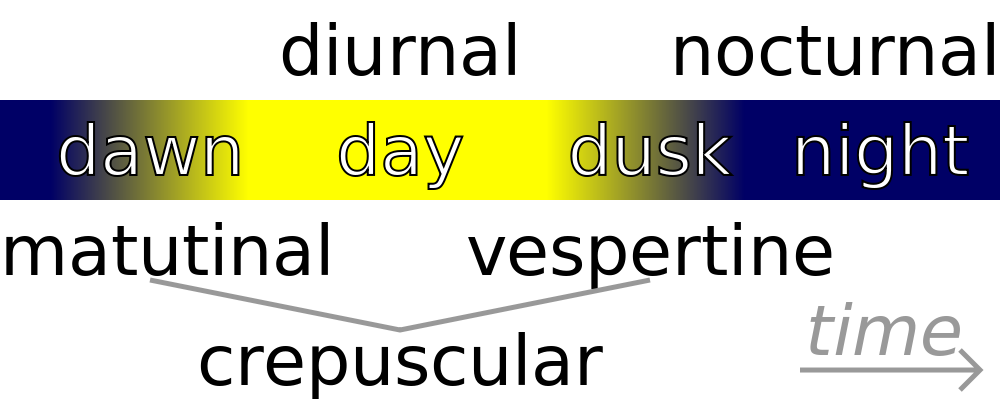 (večerní)
(ranní)
(soumrační)
19
Barevná teplota
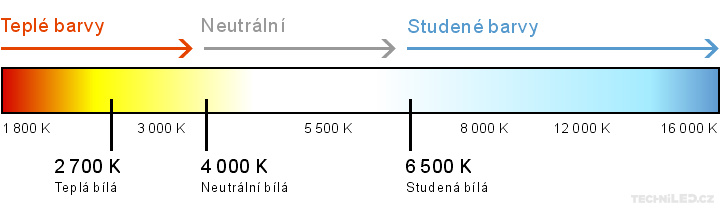 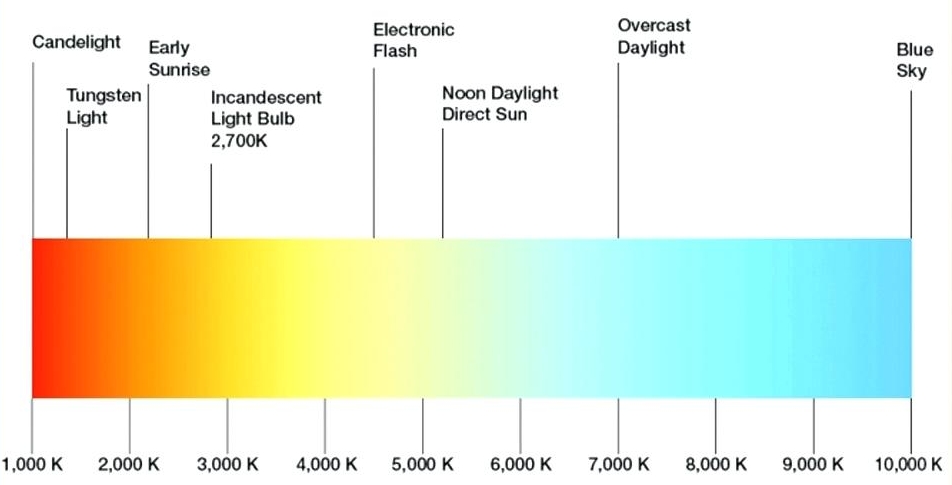 20
Melatonin
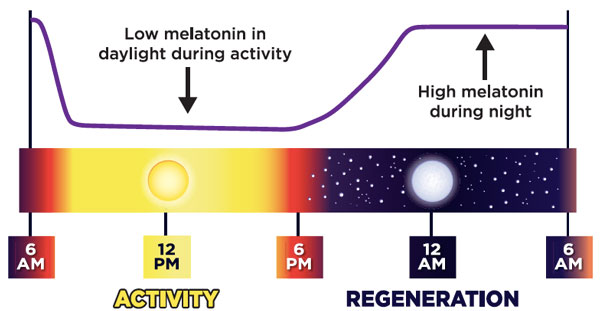 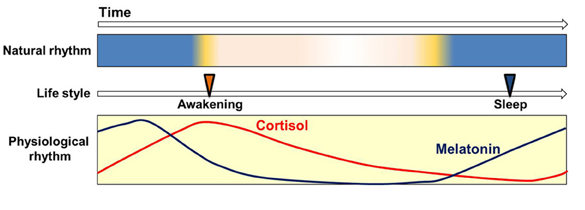 21
Vnitřní desynchronizace
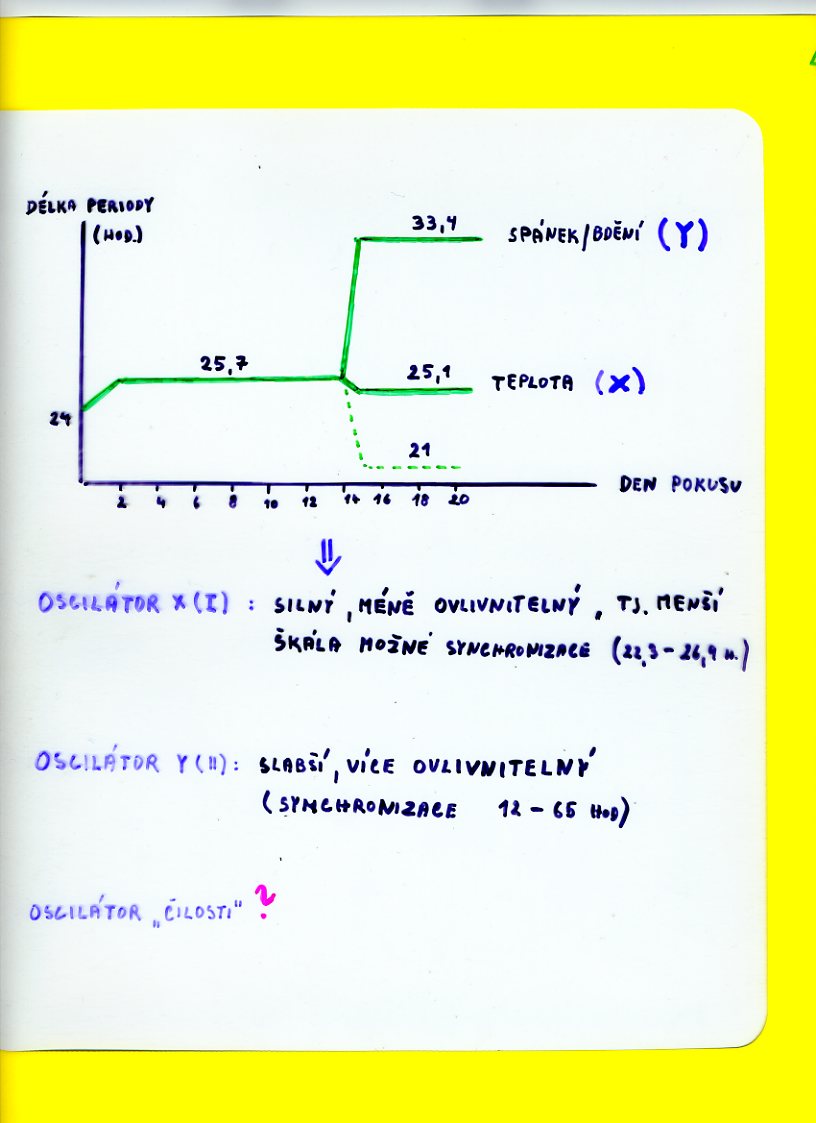 22
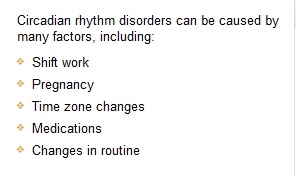 23
Kde se s cirkadiánními rytmy setkáváme (potýkáme) nejčastěji
Letní čas
Jet lag
Seasonal affective disorders, zimní deprese
Poruchy spánku
Uspořádání pracovní doby, režim práce a odpočinku
Směnná a noční práce
Individuální rozdíly – ranní a večerní typy
Interpretace klinických měření (např.těl.teplota)
24
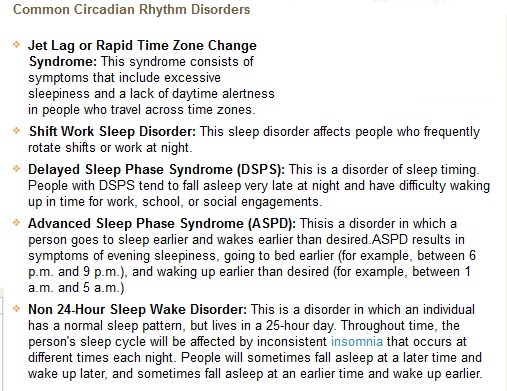 25
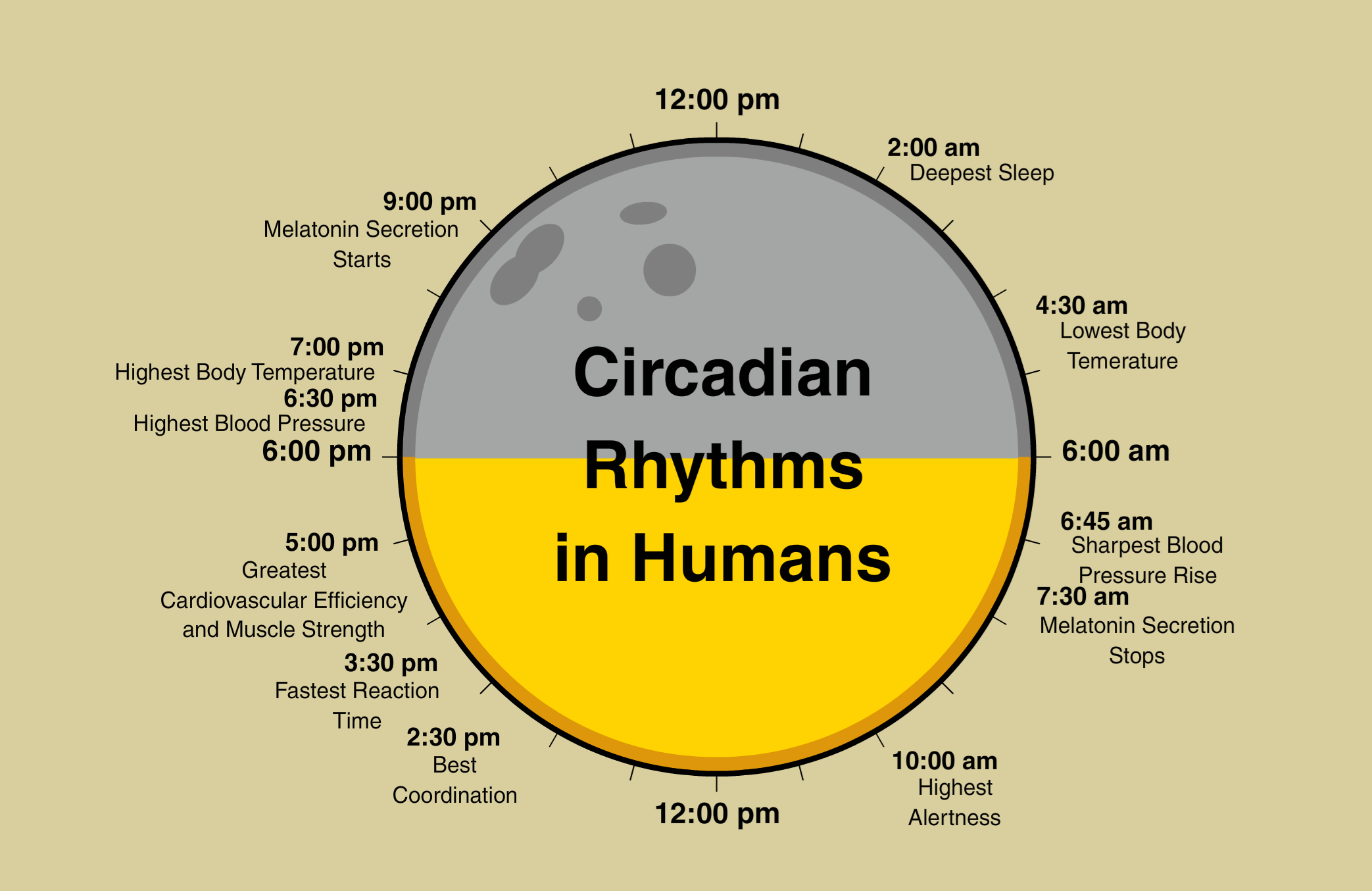 Cirkadiánní rytmy
26
Cirkadiánní rytmy
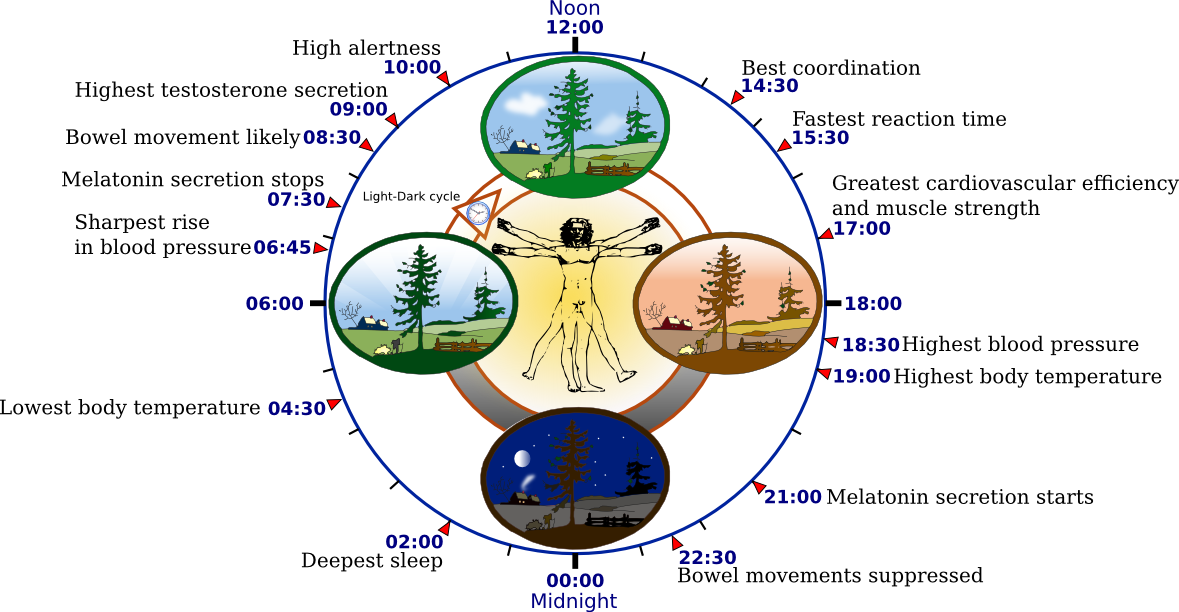 27
Průběh výkonnosti
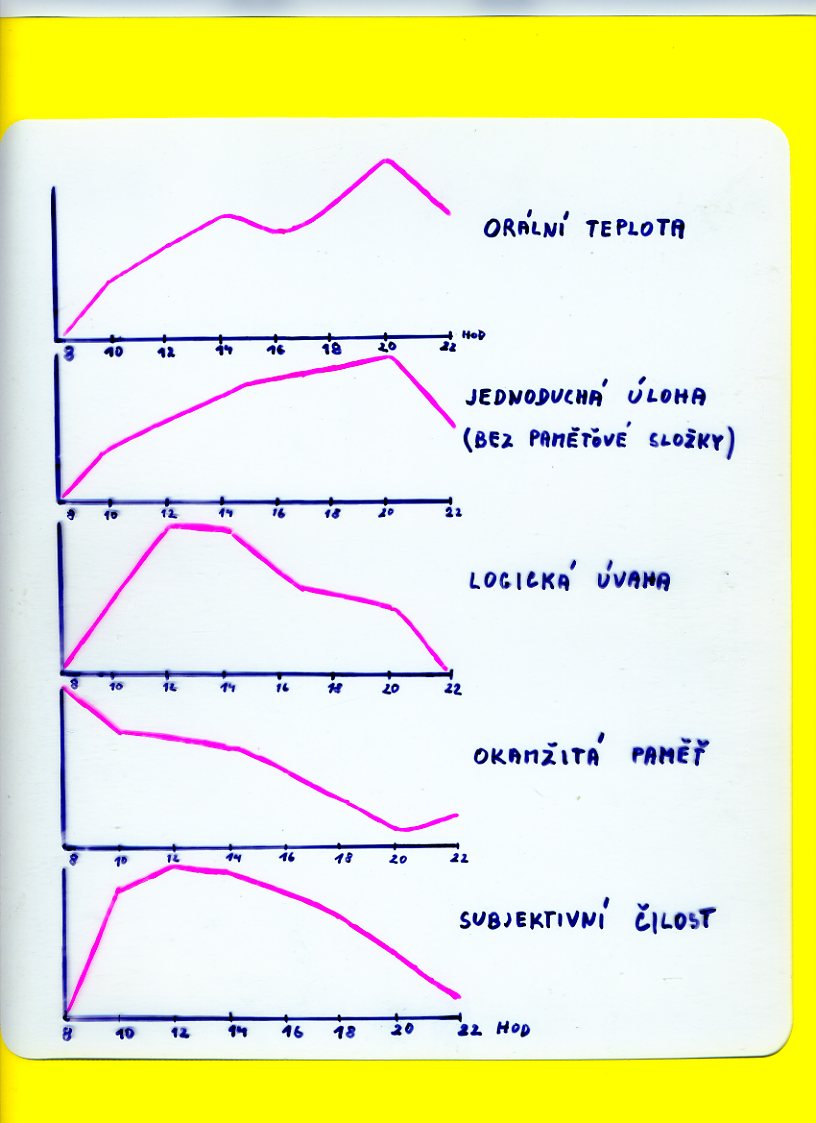 28
Pracovní doba
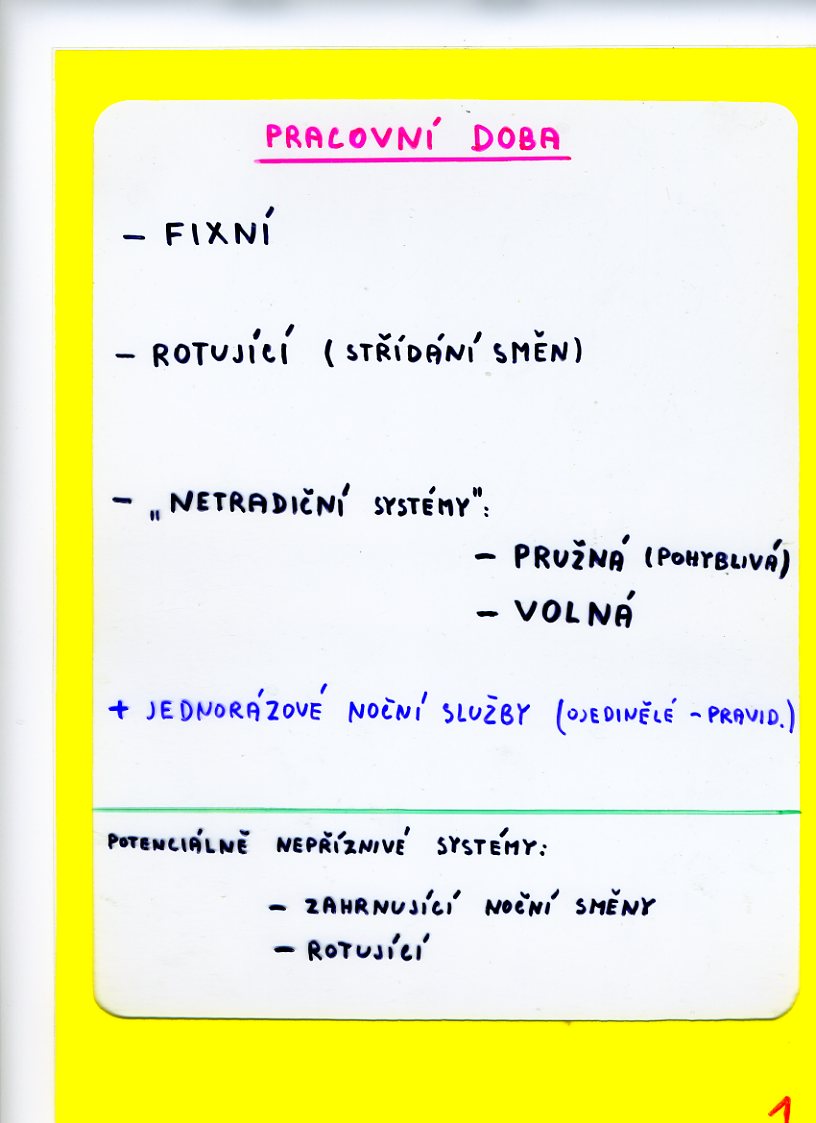 29
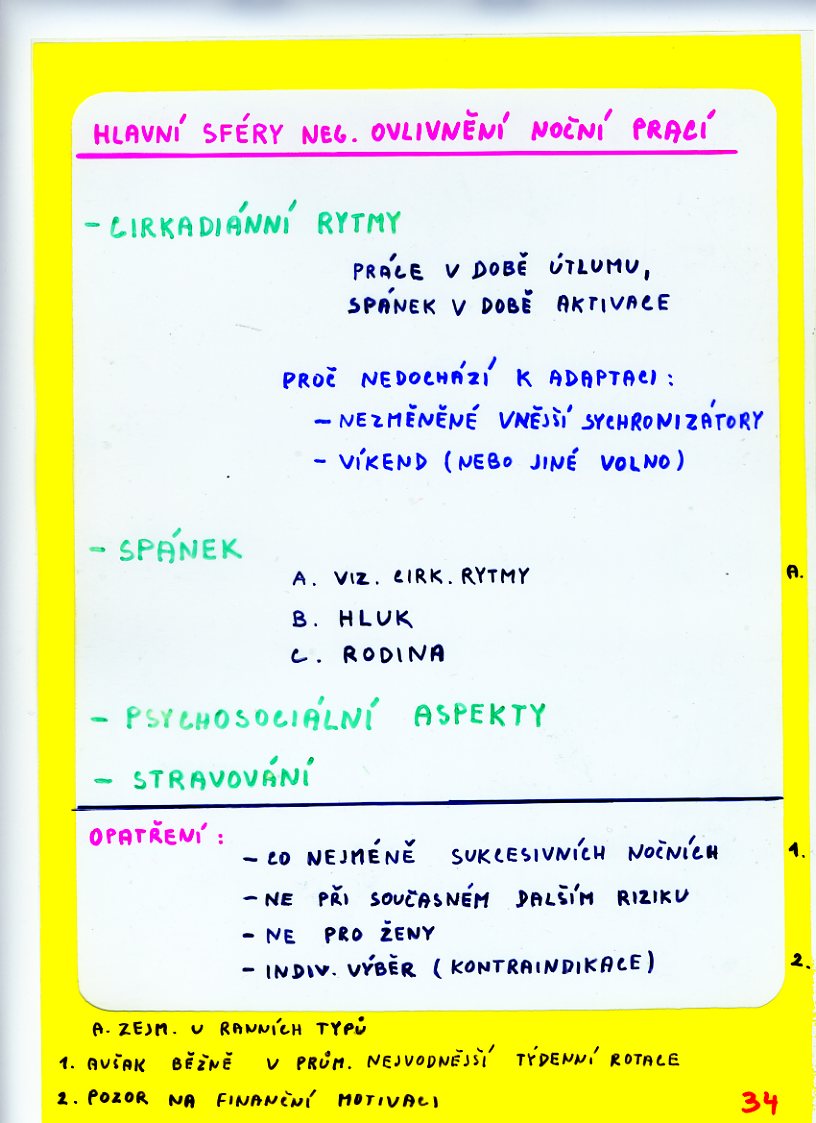 30
Negativní působení směnné práce
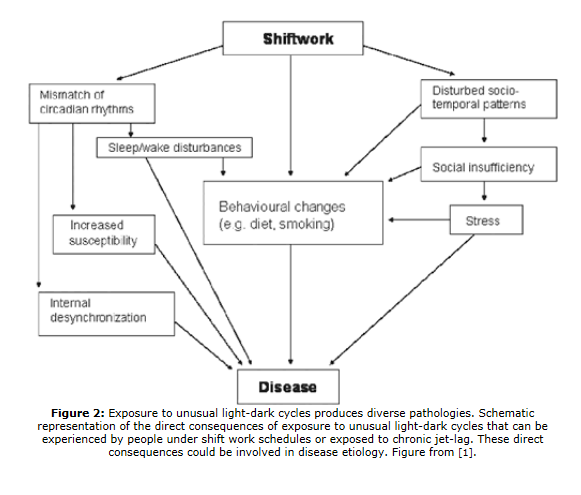 31
Kontraindikace pro směnnou a noční práci
Poruchy spánku
Deprese, jakékoliv psychické porchy
Epilepsie
Diabetes
Poruchy zažívání
Kardiovaskulární onemocnění
32